Краевое государственное бюджетное  профессиональное образовательное учреждение
«Яровской политехнический техникум»
Годовой отчето результатах деятельности региональной инновационной площадкиза 2016 год
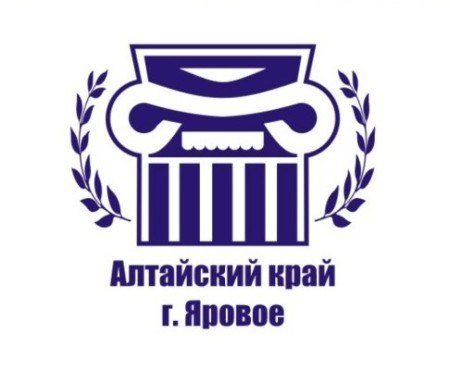 Яровое 2016
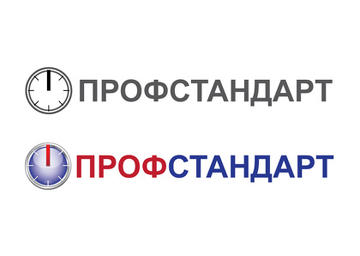 ТЕМА  ПРОЕКТА
Создание и внедрение модели формирования профессиональных  компетенций с учетом требований профессиональных стандартов и компетенций WorldSkills по профессиям Повар, Кондитер, специальности Технология продукции общественного питания
ЦЕЛЬ ПРОЕКТА
    Совершенствование условий для комплексной подготовки, переподготовки и повышения квалификации рабочих кадров и специалистов индустрии питания на основе внедрения в образовательный процесс требований профессиональных стандартов индустрии питания и применения современных технологий обучения, реализация механизмов укрепления взаимодействия техникума с работодателями
     СРОК РЕАЛИЗАЦИИ
       20.11.2015г – 31.12.2018г
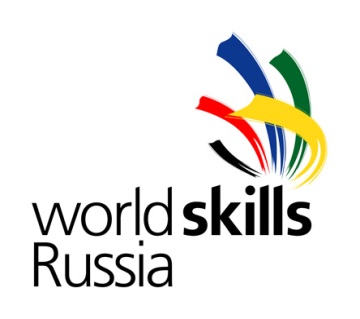 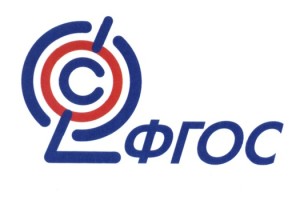 Обеспечение соответствия квалификации выпускников требованиям регионального рынка труда
Внедрение перспективных и взаимовыгодных форм сотрудничества с социальными партнерами техникума
Создание  возможностей для приобретения необходимых прикладных квалификаций
Профессиональное обучение выпускников и различных категорий населения
Разработка  вариативных модульных программ
Анализ потребности
41 человек прошли 
 профессиональное 
обучение по
 направлению проекта
за 2016г
Результаты (продукты) реализации проекта
Публичное представление результатов проекта